Red Cabbage Indicator
Year 7 Science
Learning objectives
Identify the pH of substances from the colour obtained using Universal Indicator
Distinguish between acids and alkalis using Litmus paper
Produce an indicator solution from red cabbage and add a variety of common acids and alkalis
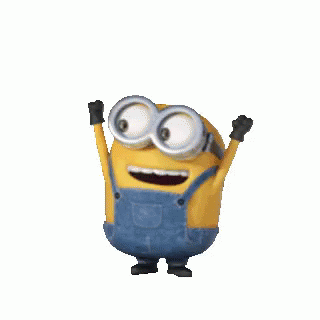 Common indicators
Universal indicator
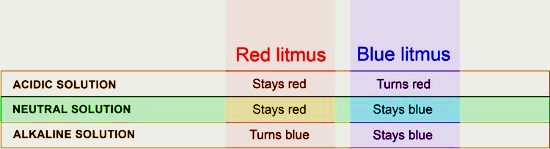 Litmus paper
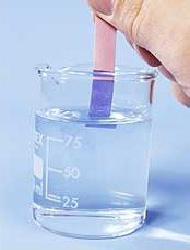 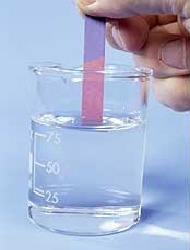 Grind some red cabbage with hot water
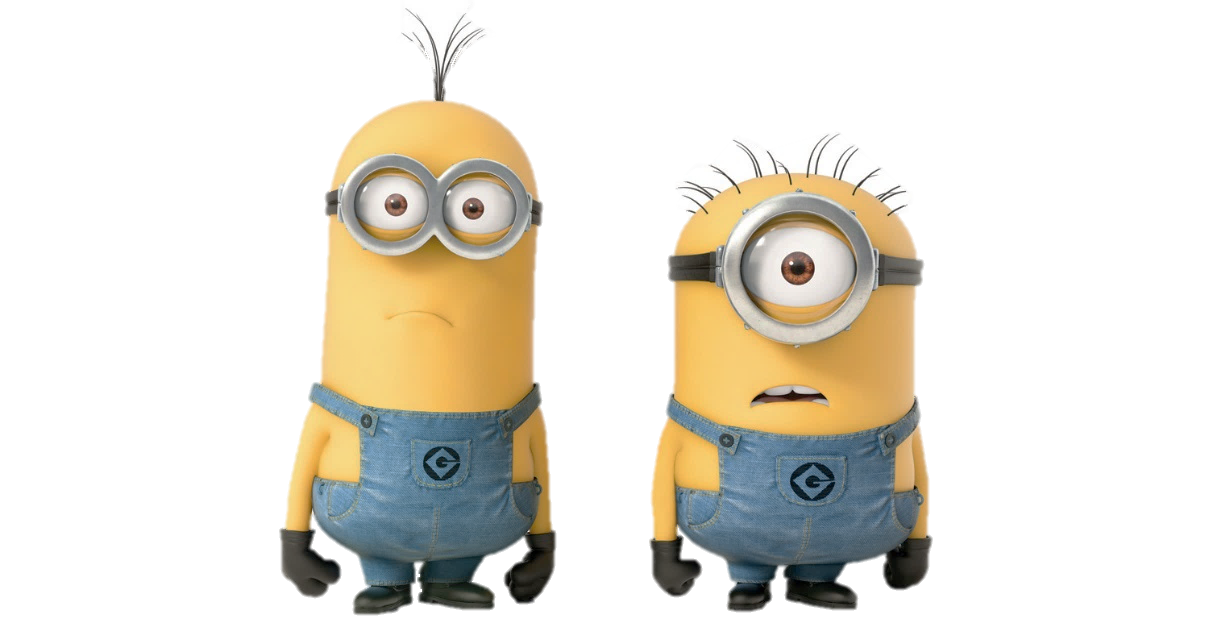 Wear goggles!
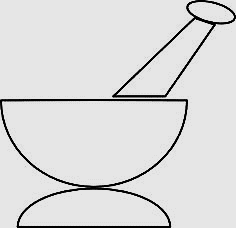 Transfer 5ml of cabbage indicator to 5 tubes using a syringe
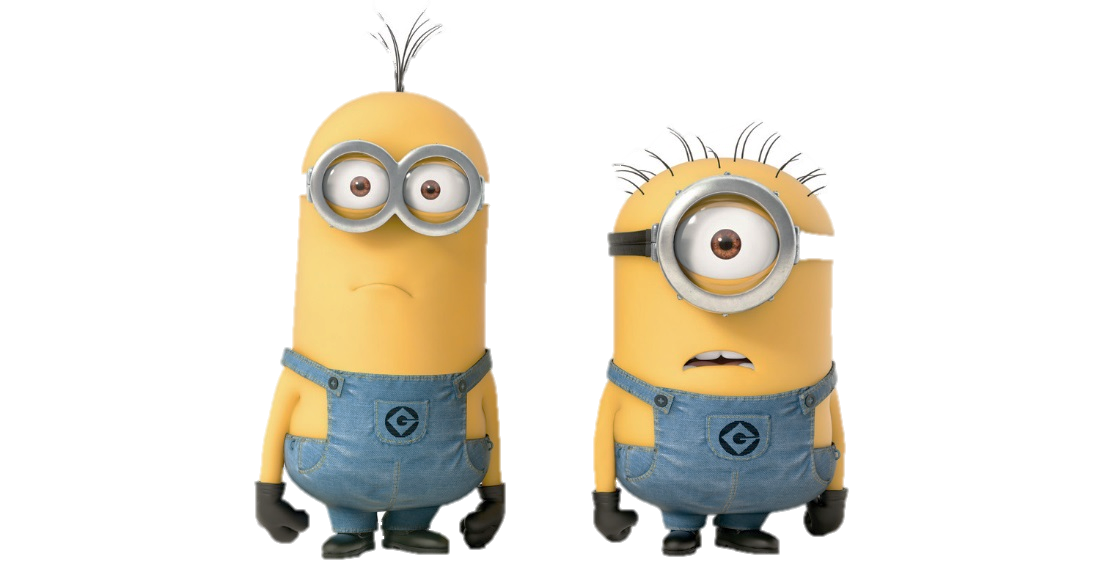 Wear goggles!
Add the acids and alkalis to the cabbage indicator
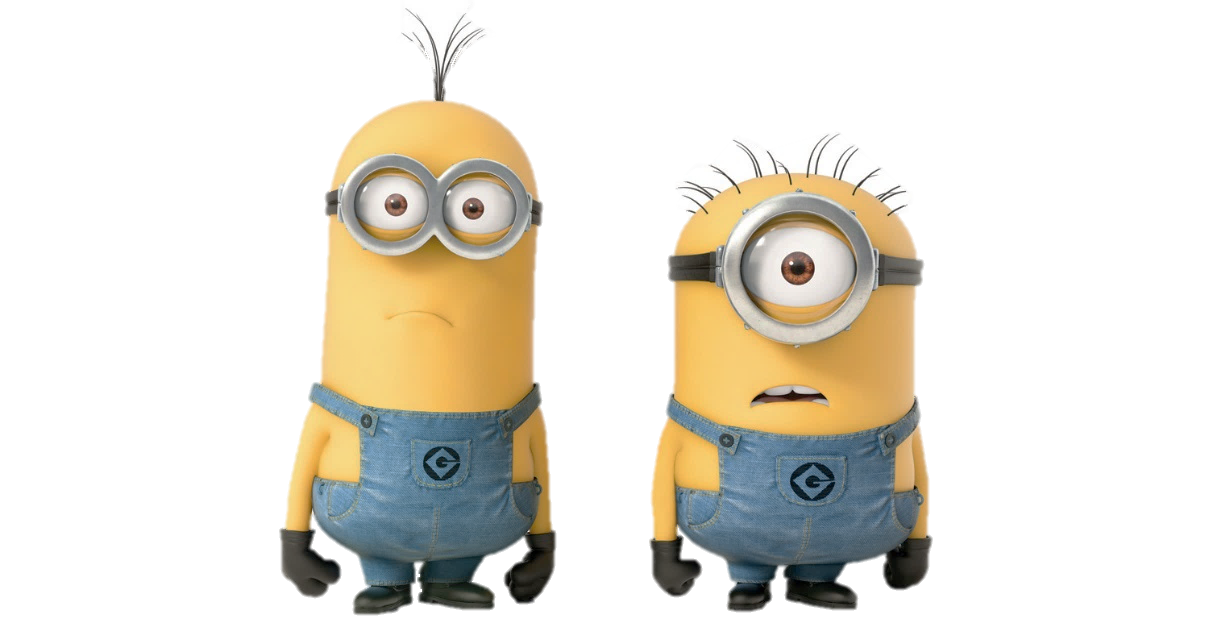 Wear goggles!
Hydrochloric acid       Vinegar                   Water         Sodium bicarbonate    Sodium hydroxide
Strong acid             Weak acid                 Neutral             Weak alkali              Strong alkali
Draw the test tubes and colour
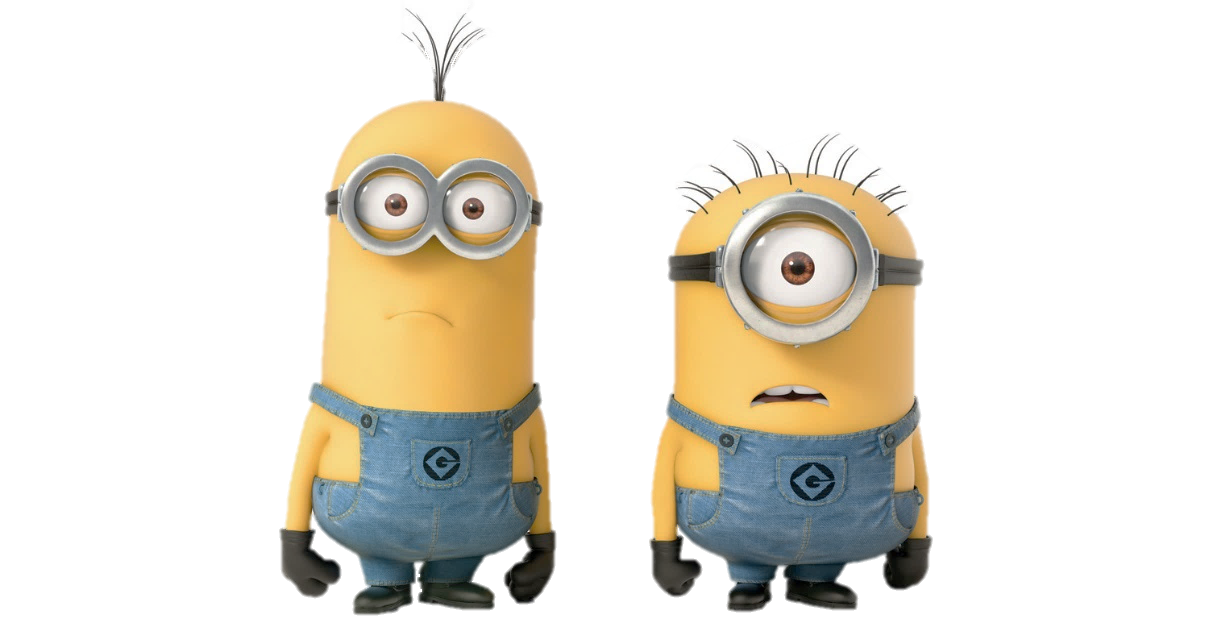 Wear goggles!
Hydrochloric acid       Vinegar                   Water         Sodium bicarbonate    Sodium hydroxide
Strong acid             Weak acid                 Neutral             Weak alkali              Strong alkali
Draw the test tubes and colour
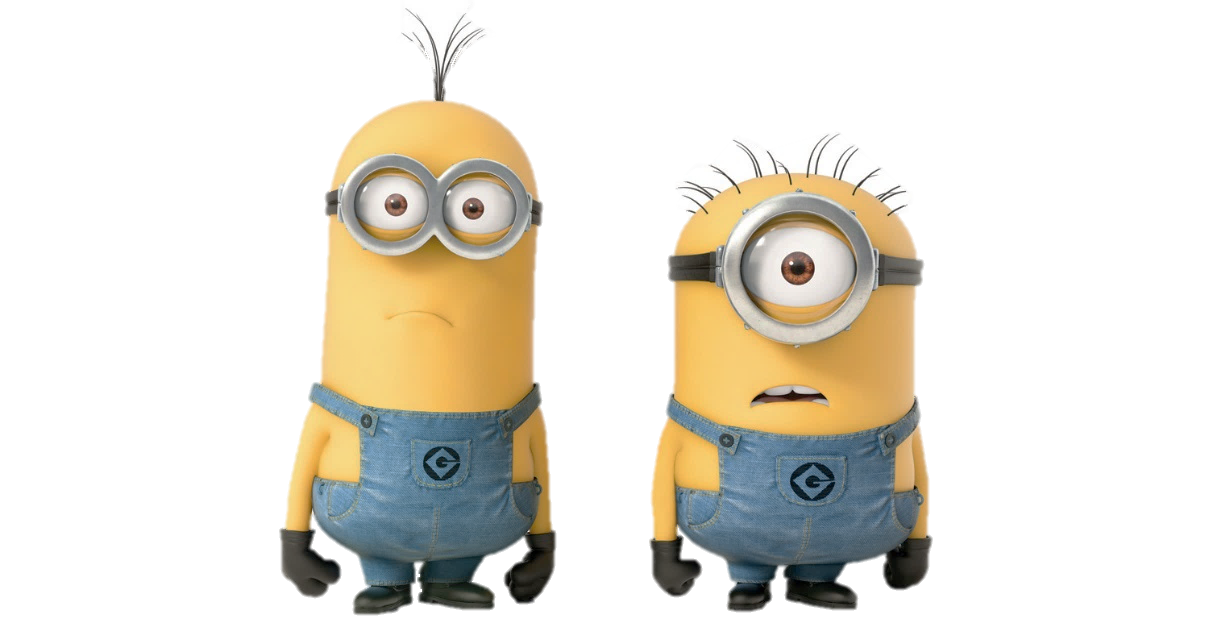 Wear goggles!
Hydrochloric acid       Vinegar                   Water         Sodium bicarbonate    Sodium hydroxide
Strong acid             Weak acid                 Neutral             Weak alkali              Strong alkali
Quick Quiz!
1. What colour does litmus paper go when placed in acids?
Quick Quiz!
2. What colour do you expect the Universal indicator to turn?
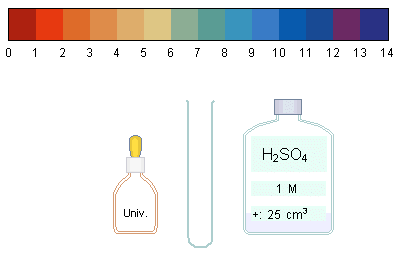 Quick Quiz!
3. What colour do you expect the Universal indicator to turn?
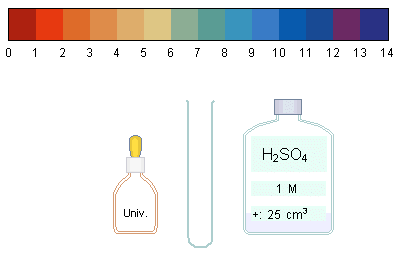 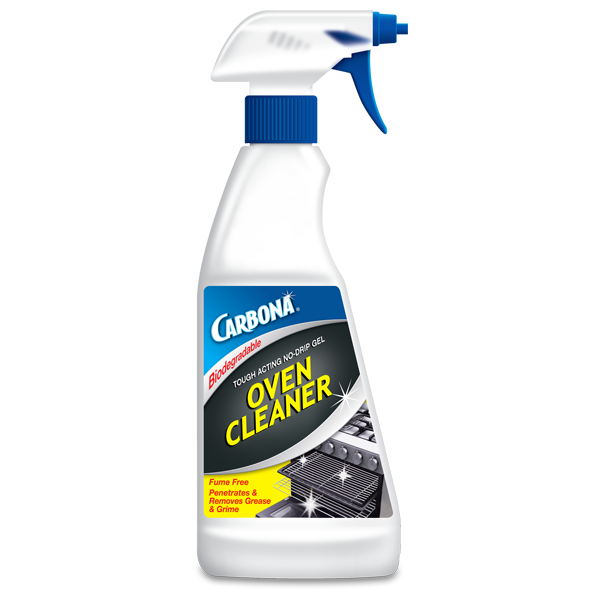 Quick Quiz!
4. Lemon juice is a weak acid. Suggest its pH
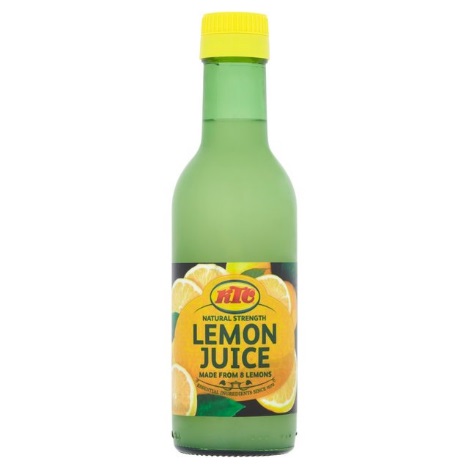 Quick Quiz!
5. Water is neutral. Suggest its pH
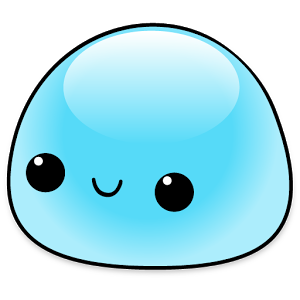